Thực đơn 
        Ngày 06/02/2025
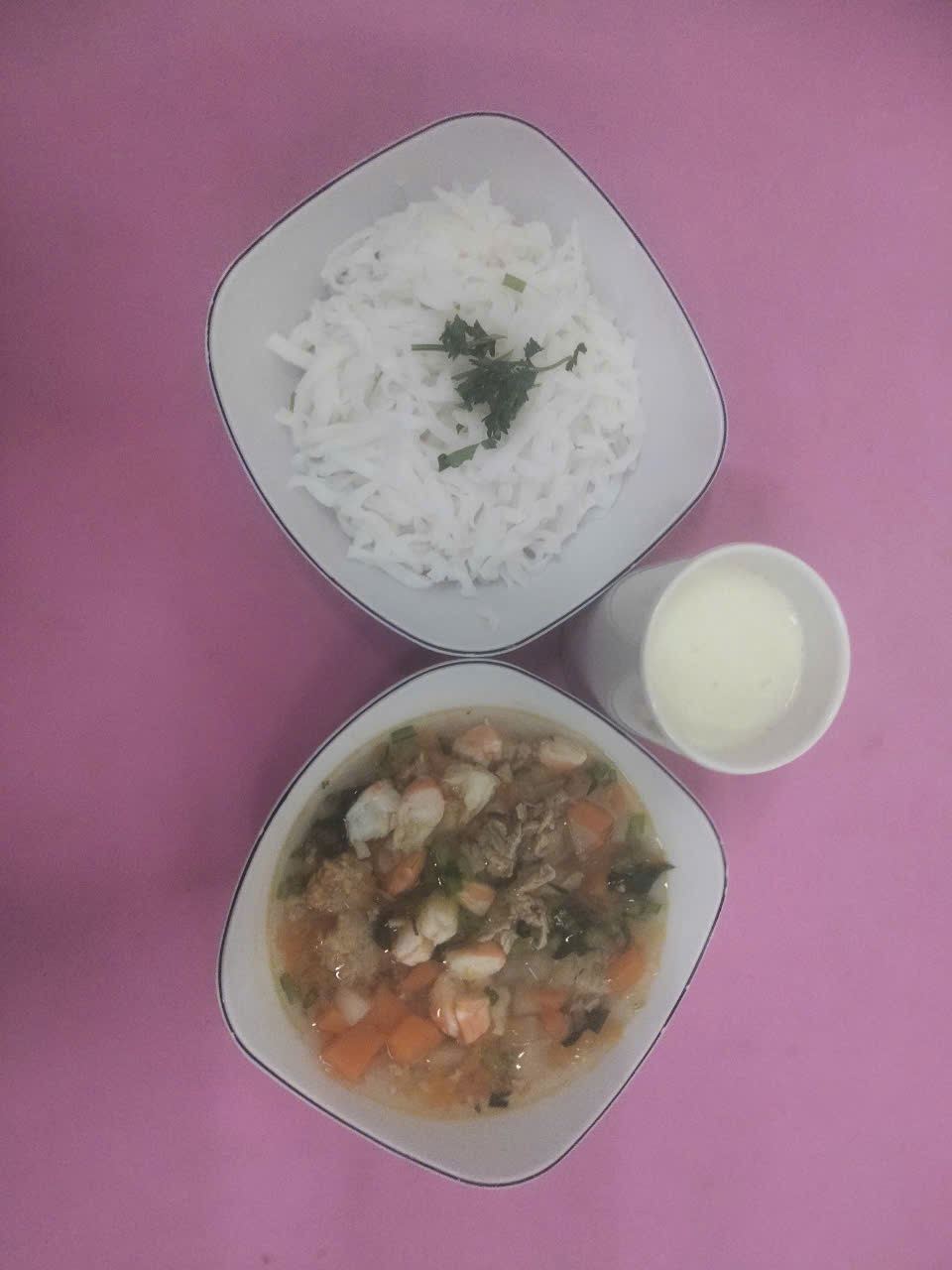 BUỔI SÁNG:
- Hủ tíu mì nấu tôm thịt, trứng cút, tôm thịt
- Sữa
BUỔI TRƯA:
Món mặn: Cơm sườn, chả
Món canh: Canh cải tần ô nấu thịt
Tráng miệng: Bánh plan
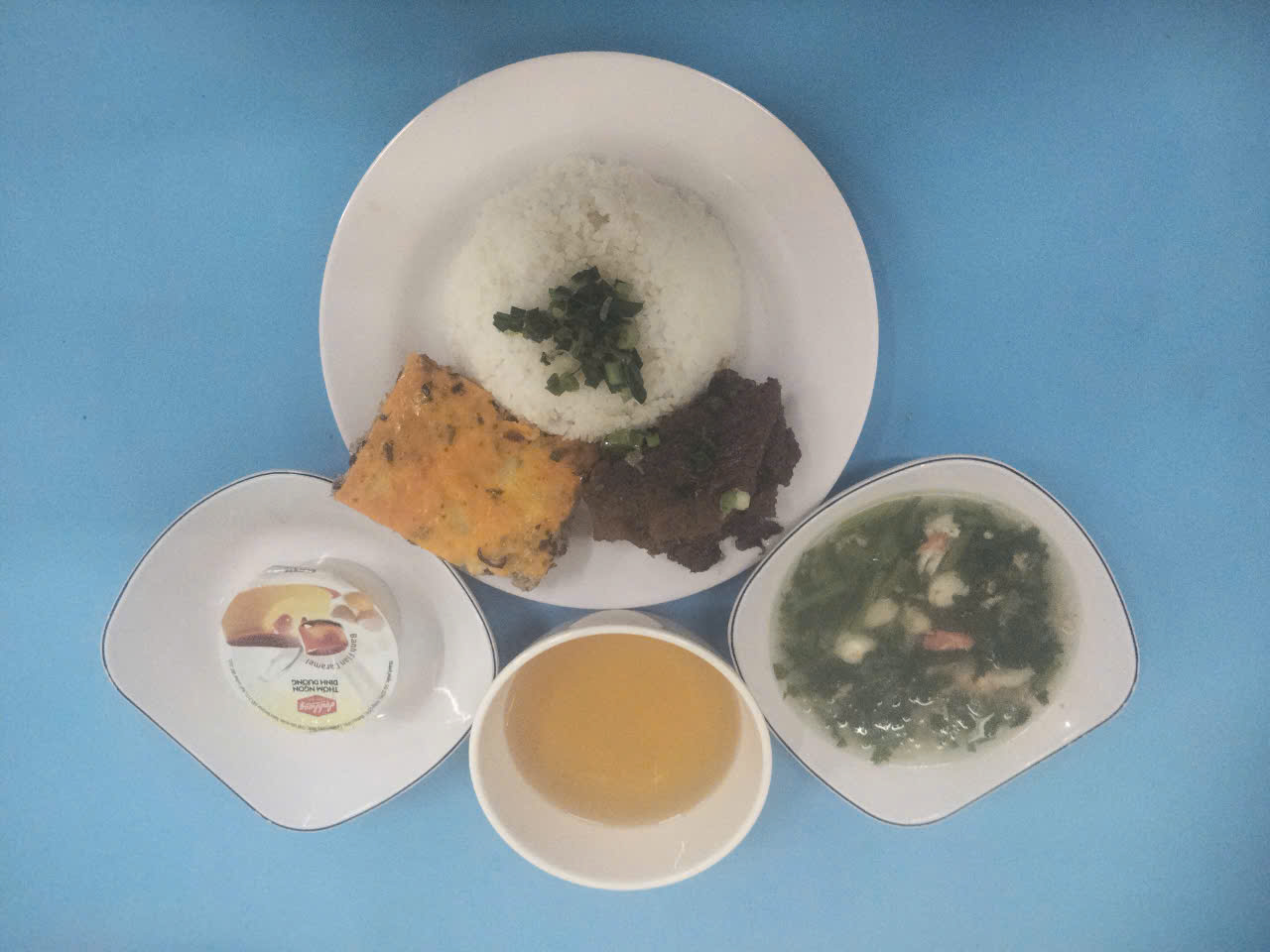 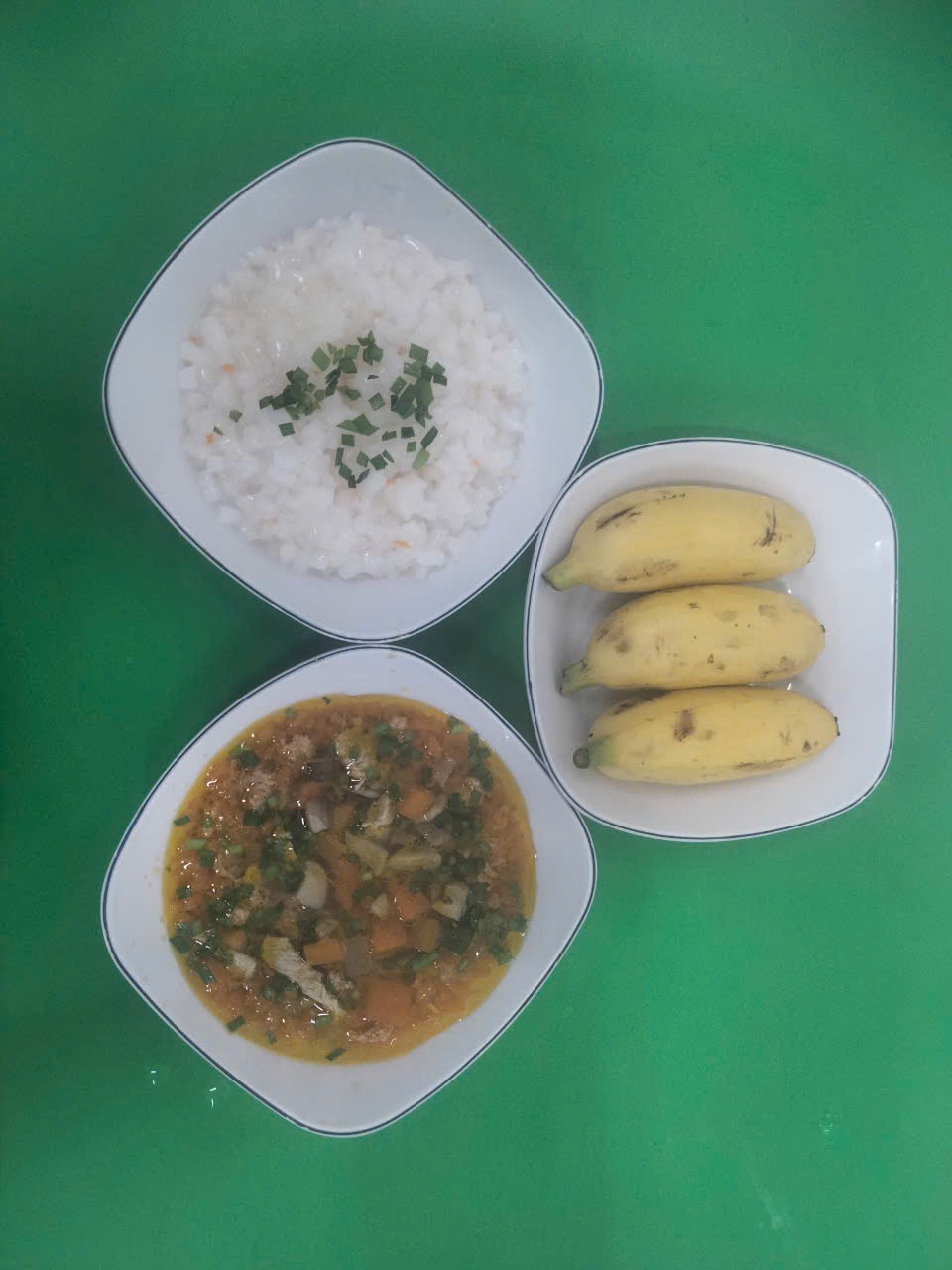 BUỔI XẾ:
Bánh canh cua nấu nấm rơm
Tráng miệng: Chuối cau